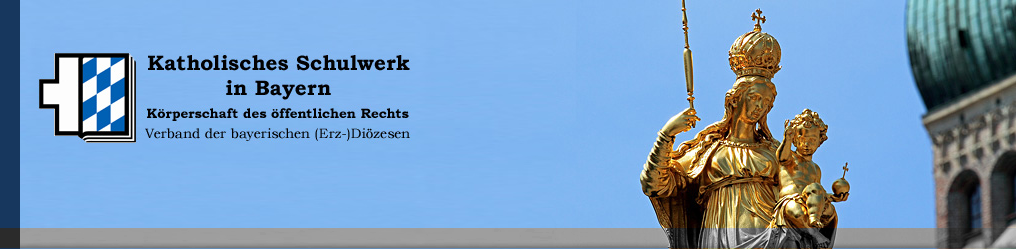 Erziehungsgemeinschaft an Katholischen Schulen – auf einem neuen Weg zu einer gelingenden und nachhaltigen Zusammenarbeit von Elternhaus und SchuleDunja MüllerStefan Zauner
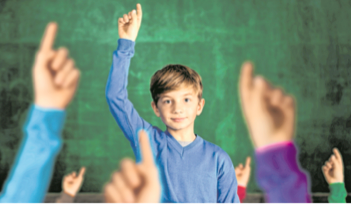 [Speaker Notes: Herzlich Willkommen, auch im Namen von Dr. Nothaft
Herr Zauner und ich möchte Sie zu einem Perspektivwechsel einladen]
Die gute Schule I die gute Katholische Schule
DAS LEITBILD DER ERZIEHUNGSGEMEINSCHAFT
Gegen 
ein funktionalistisches Bildungsverständ-nis
Teilhabe und Gerechtigkeit in der Gesellschaft
Orte des Dialogs
MASSGEBLICHER EINFLUSS DES ELTERNHAUSES AUF BILDUNGSERFOLG
Qualitätskriterien für katholische Schulen. Ein Orientierungsrahmen.
Erziehung und Bildung im Geist der Frohen Botschaft.  Sieben Thesen zum Selbstverständnis und Auftrag Katholischer Schulen.
Pisa 2008
2
Erziehungs- und Bildungsmacht von Familien
3
Projekt „Erziehungsgemeinschaft“ I Standards Qualitätsbereiche
Wertschätzung
Verantwortung
Partnerschaft
Gastfreundschaft
Vernetzung
4
Unser Angebot für Ihre Schule
14.11.2018
Informationsveranstaltung „Erziehungsgemeinschaft an katholischen Schulen“
23.11.2018
Rückmeldung (Teilnahme oder nicht - Faxbogen)
Anmeldeschluss: „Elterngespräche professionell führen“ (über Homepage des KSW)
3. / 4.12.2018
Fortbildung „Elterngespräche professionell führen“ I Akademie des KSW in Bendediktbeuern für einen Projektverantwortlichen
5
Unser Angebot für Ihre Schule
6
Unser Angebot für Ihre Schule
7
Unser Angebot für Ihre Schule I Zertifizierung I 2019_20
Einreichen
eines 
umgesetzten Standards
Fortbildung 
„Elterngespräche
professionell 
führen“
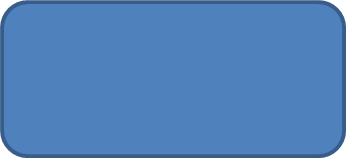 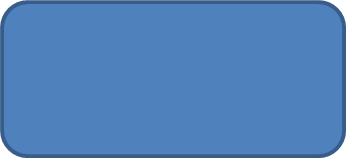 1 SCHILF
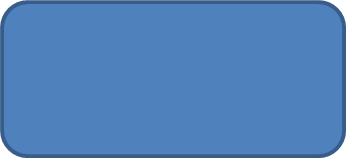 Teilnahme am
KlasseTeam-
Training
8
Ausblick
ERZIEHUNGSGEMEINSCHAFT AN KATHOLISCHEN SCHULEN
9
Ausblick I „Das Kind im Zentrum“ (Kardinal Marx)
10